2024年01月14日
主日崇拜

教会聚会
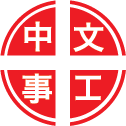 中文崇拜：每周日上午  9:30 , Baskin Chapel
中文主日學：每周日上午 11:00 , 教室2140B
  生命團契：每周五晚上  6:30 , 教室2103
请大家安静，预备心
有一位神
38, There Is a God
你真偉大
6, How Great Thou Art
Psalms 詩篇
104:1-2
Psalms 詩篇
104:24-24
Psalms 詩篇
104:31-31
Psalms 詩篇
104:33-34
1 我的心哪，你要称颂耶和华。耶和华我的神阿，你为至大。你以尊荣威严为衣服。
2 披上亮光，如披外袍，铺张穹苍，如铺幔子。

1 Praise the Lord , O my soul. O Lord my God, you are very great; you are clothed with splendor and majesty.
2 He wraps himself in light as with a garment; he stretches out the heavens like a tent
24 耶和华阿，你所造的何其多，都是你用智慧造成的。遍地满了你的丰富。

24 How many are your works, O Lord ! In wisdom you made them all; the earth is full of your creatures.
31 愿耶和华的荣耀存到永远。愿耶和华喜悦自己所造的。

31 May the glory of the Lord endure forever; may the Lord rejoice in his works-
33 我要一生向耶和华唱诗。我还活的时候，要向我神歌颂。
34 愿他以我的默念为甘甜。我要因耶和华欢喜。

33 I will sing to the Lord all my life; I will sing praise to my God as long as I live.
34 May my meditation be pleasing to him, as I rejoice in the Lord .
祈禱
Prayer
恩典之路
The Path of Grace
奉獻祈禱
Offertory Prayer
Genesis 創世記
3:1-7
Genesis 創世記
3:15-
1 耶和华神所造的，惟有蛇比田野一切的活物更狡猾。蛇对女人说，神岂是真说，不许你们吃园中所有树上的果子吗？
2 女人对蛇说，园中树上的果子，我们可以吃，

1 Now the serpent was more crafty than any of the wild animals the Lord God had made. He said to the woman, "Did God really say, 'You must not eat from any tree in the garden'?"
2 The woman said to the serpent, "We may eat fruit from the trees in the garden,
3 惟有园当中那棵树上的果子，神曾说，你们不可吃，也不可摸，免得你们死。
4 蛇对女人说，你们不一定死，

3 but God did say, 'You must not eat fruit from the tree that is in the middle of the garden, and you must not touch it, or you will die.' "
4 You will not surely die, the serpent said to the woman.
5 因为神知道，你们吃的日子眼睛就明亮了，你们便如神能知道善恶。
6 于是女人见那棵树的果子好作食物，也悦人的眼目，且是可喜爱的，能使人有智慧，就摘下果子来吃了。又给她丈夫，她丈夫也吃了。

5 For God knows that when you eat of it your eyes will be opened, and you will be like God, knowing good and evil.
6 When the woman saw that the fruit of the tree was good for food and pleasing to the eye, and also desirable for gaining wisdom, she took some and ate it. She also gave some to her husband, who was with her, and he ate it.
7 他们二人的眼睛就明亮了，才知道自己是赤身露体，便拿无花果树的叶子，为自己编作裙子。

7 Then the eyes of both of them were opened, and they realized they were naked; so they sewed fig leaves together and made coverings for themselves.
今日證道

原罪与人类的堕落



王牧师
默 祷
Prayerful Meditation
報 告
Announcements
BBC 中文事工通知
歡迎新朋友
Welcome New Friends
祝 福
Benediction
彼此問安
Greeting of Peace